Vacuum Modules 
in LHC Septa
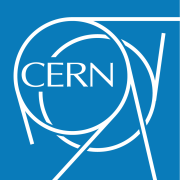 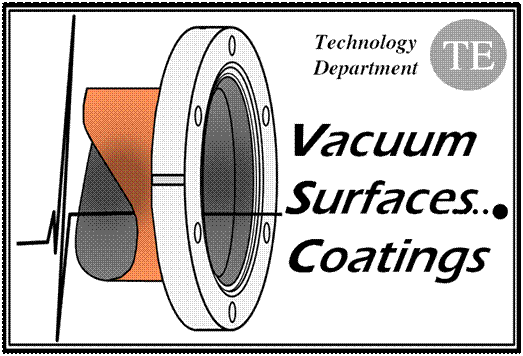 V. Baglin (10/4/12)
CERN TE-VSC, Geneva
LRFF - 10th April 2012
MSI in LSS2
Vacuum modules with RF insert
5 typical from LSS (VMAPA, VMAPB, VMZAF)
6 special for MSI and BTVSS area (VMSIA, O, P3, S, R_1, R_2)
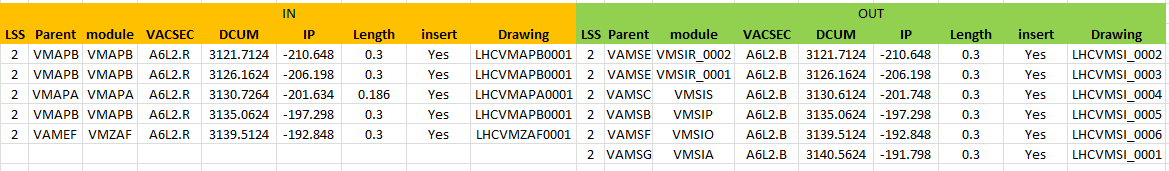 MSI in LSS2: VMSIR 0002
Cu insert
3 micron Rh coating
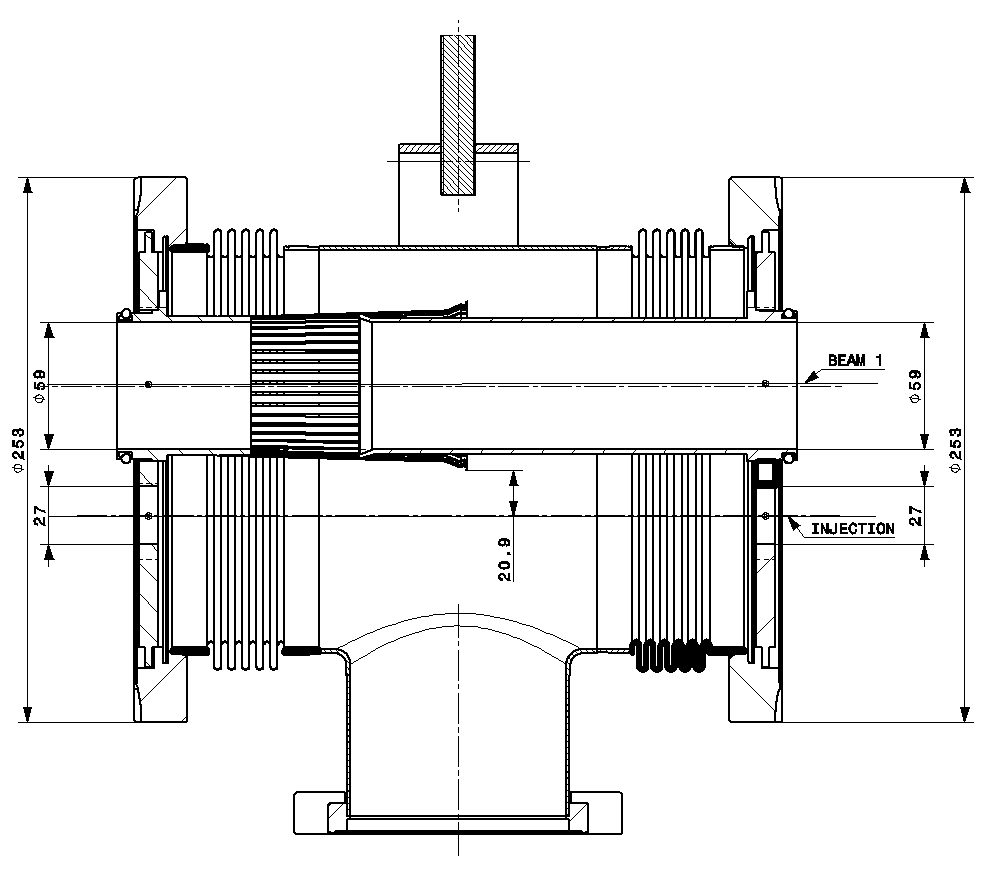 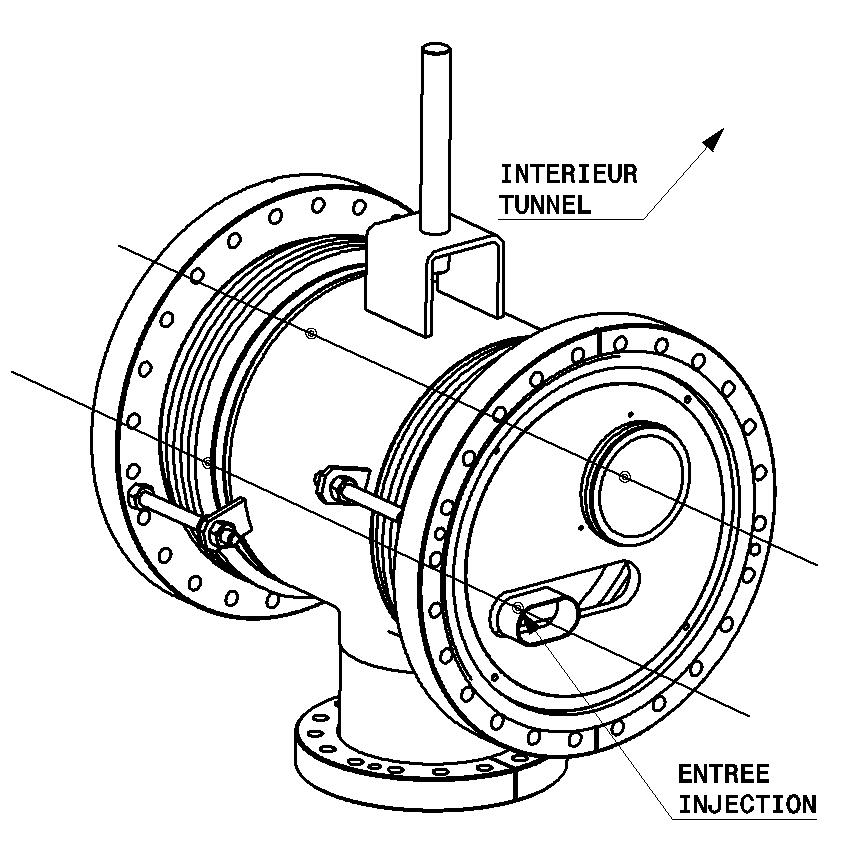 IP2
MSI in LSS2: VMSIR 0001
Cu insert
3 micron Rh coating
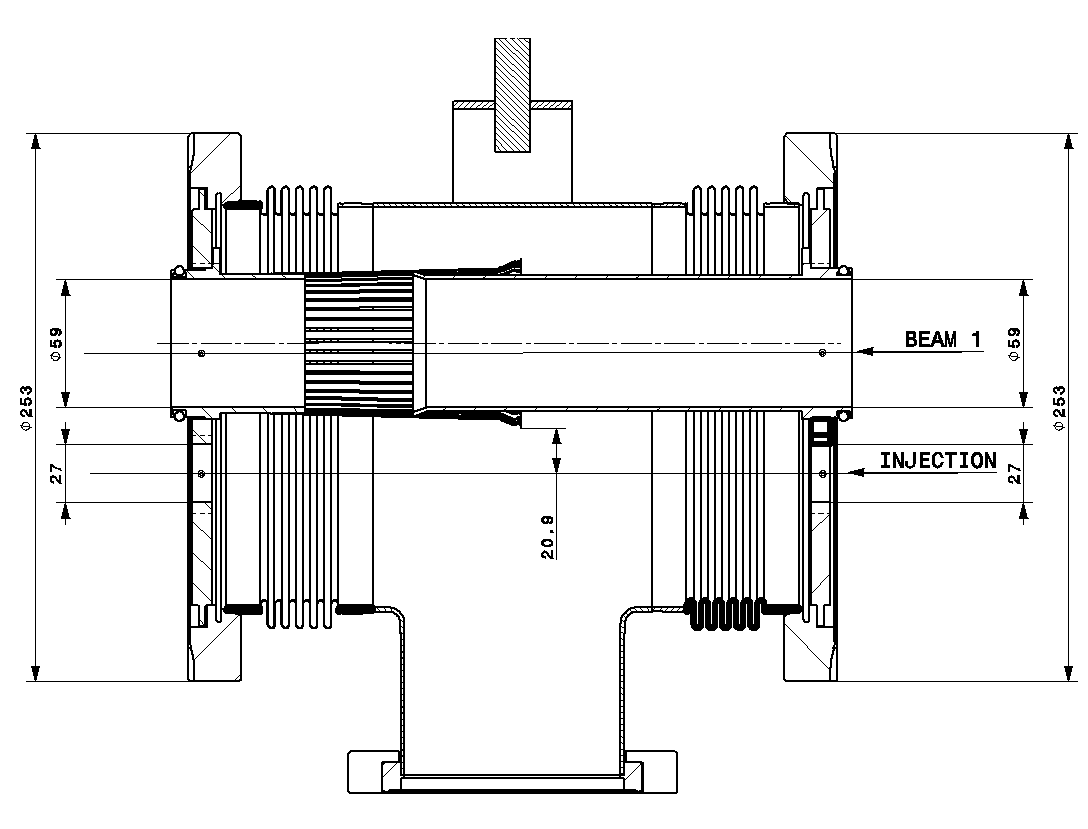 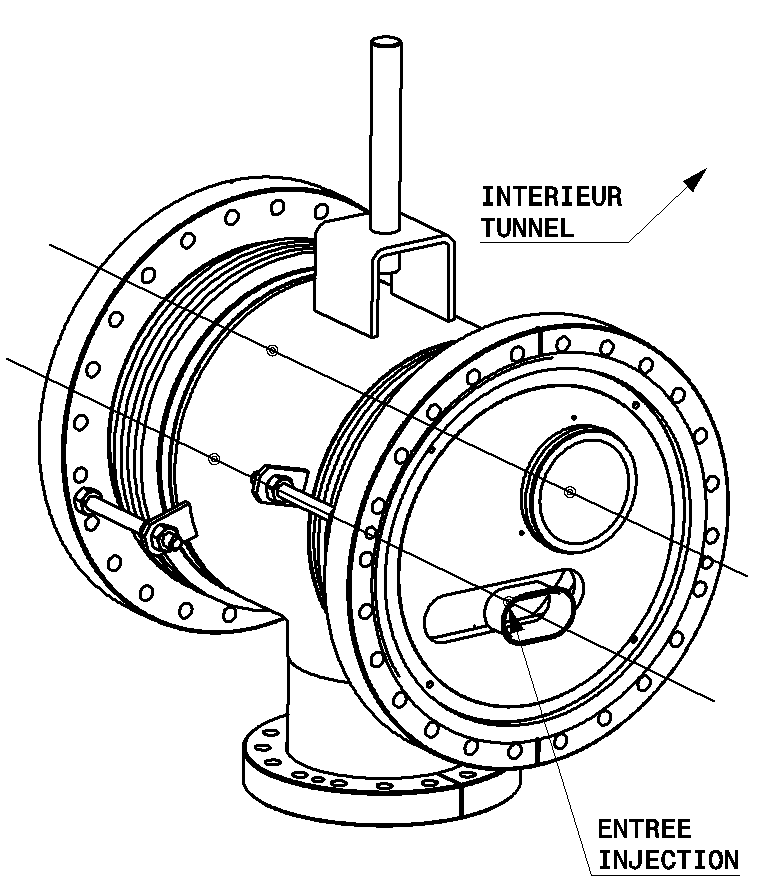 IP2
MSI in LSS2: VMSIS
Cu insert
3 micron Rh coating
Step between MSIB and MSIA
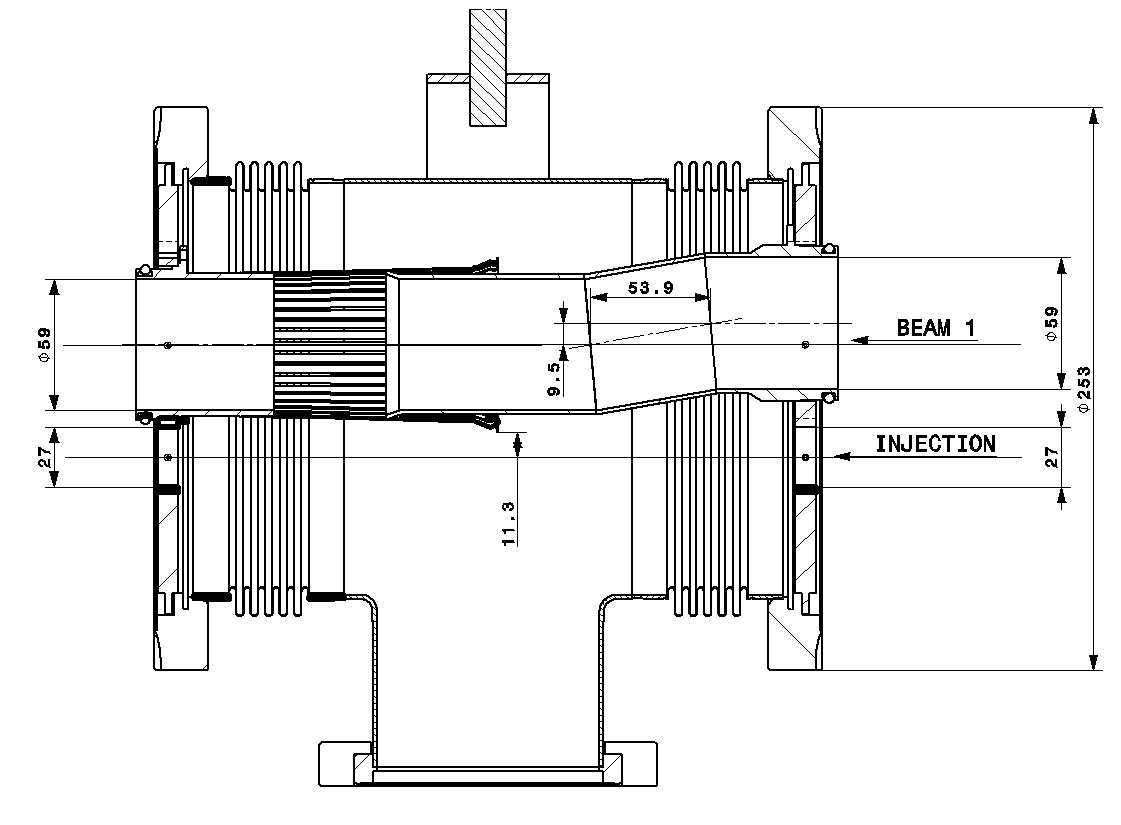 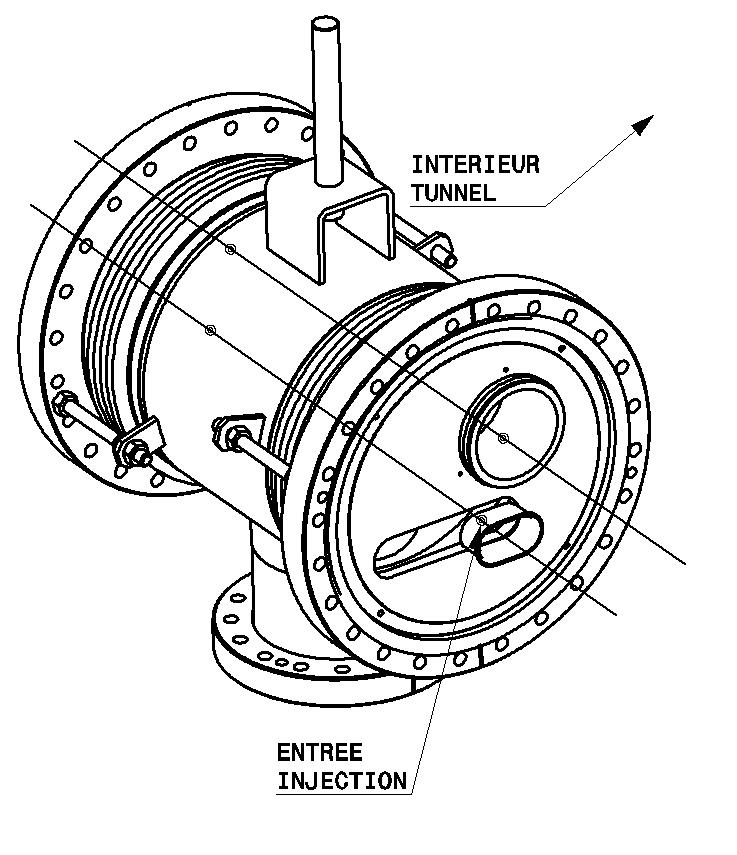 IP2
MSI in LSS2: VMSIP 0003
Cu insert
3 micron Rh coating
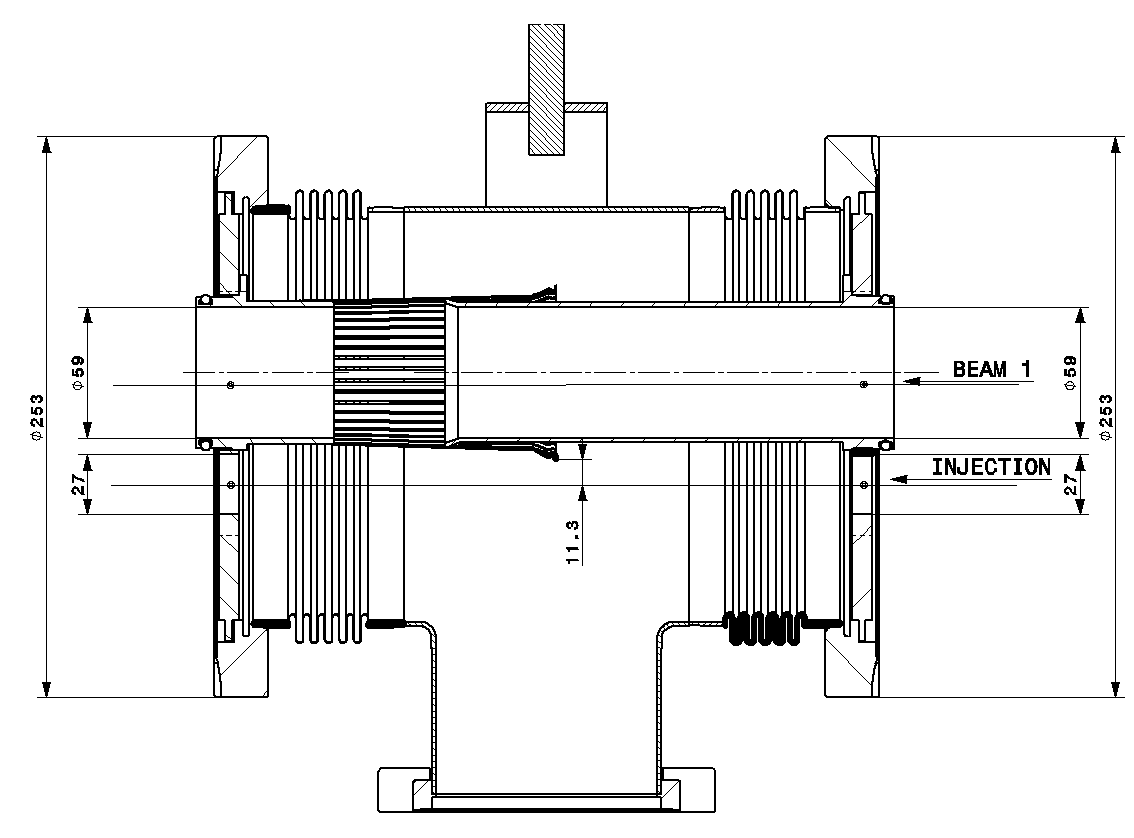 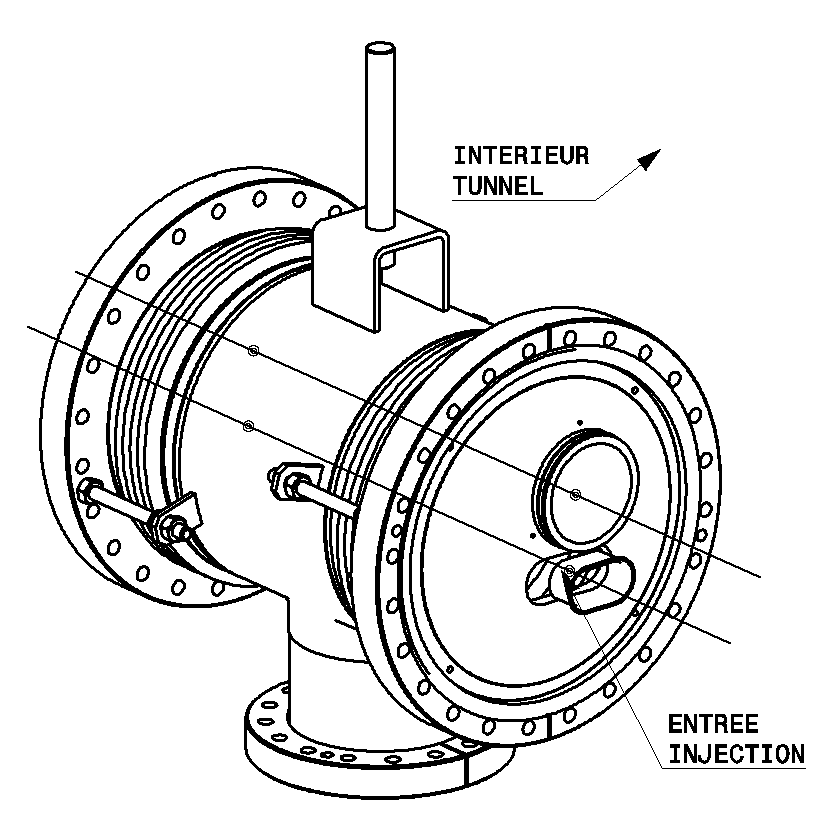 IP2
MSI in LSS2: VMSIO
Cu insert
3 micron Rh coating
Recombination of B1 and injection
Between MSIA and BTVSS
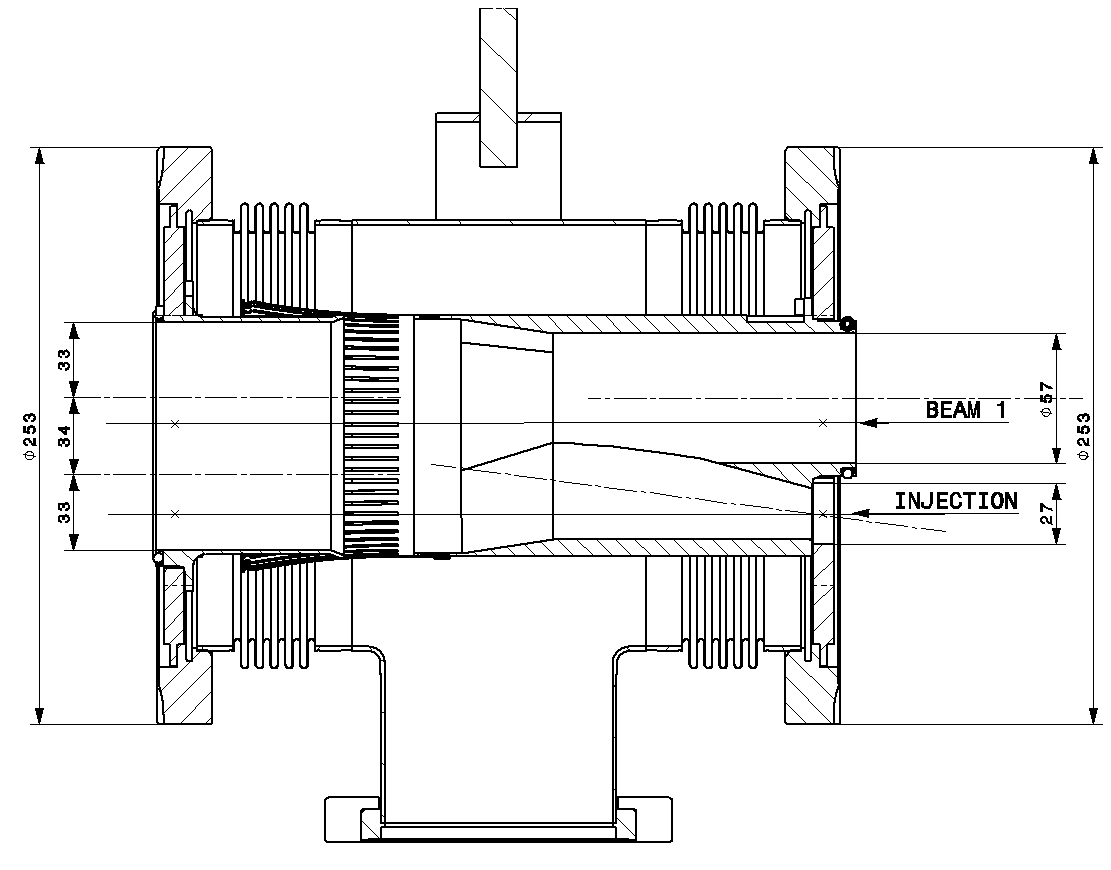 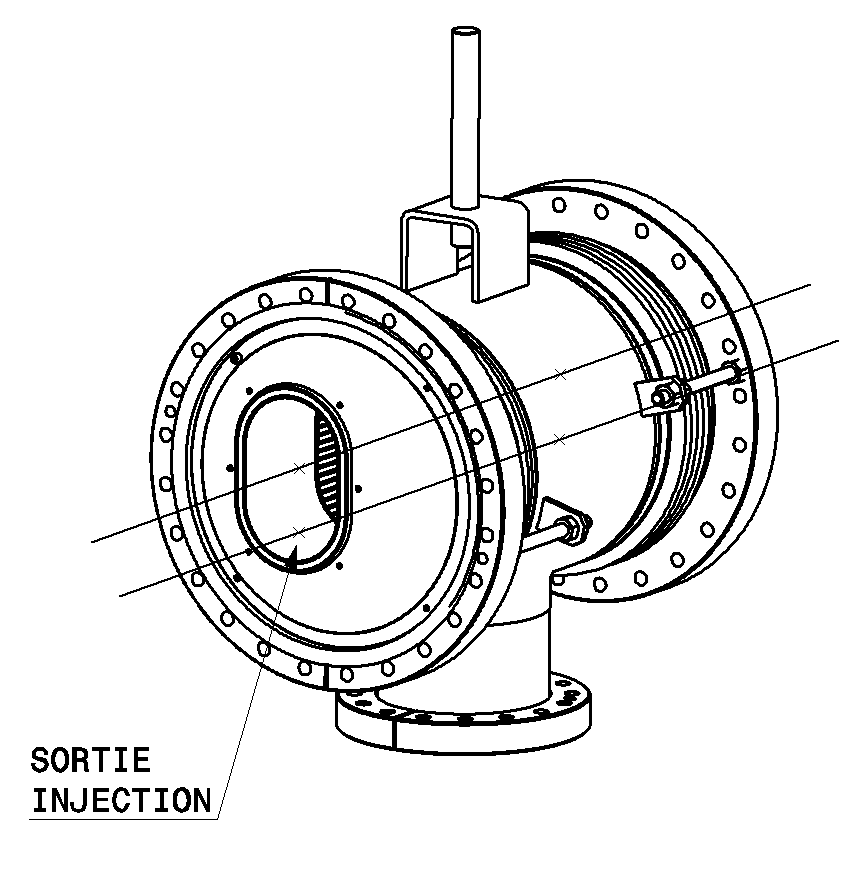 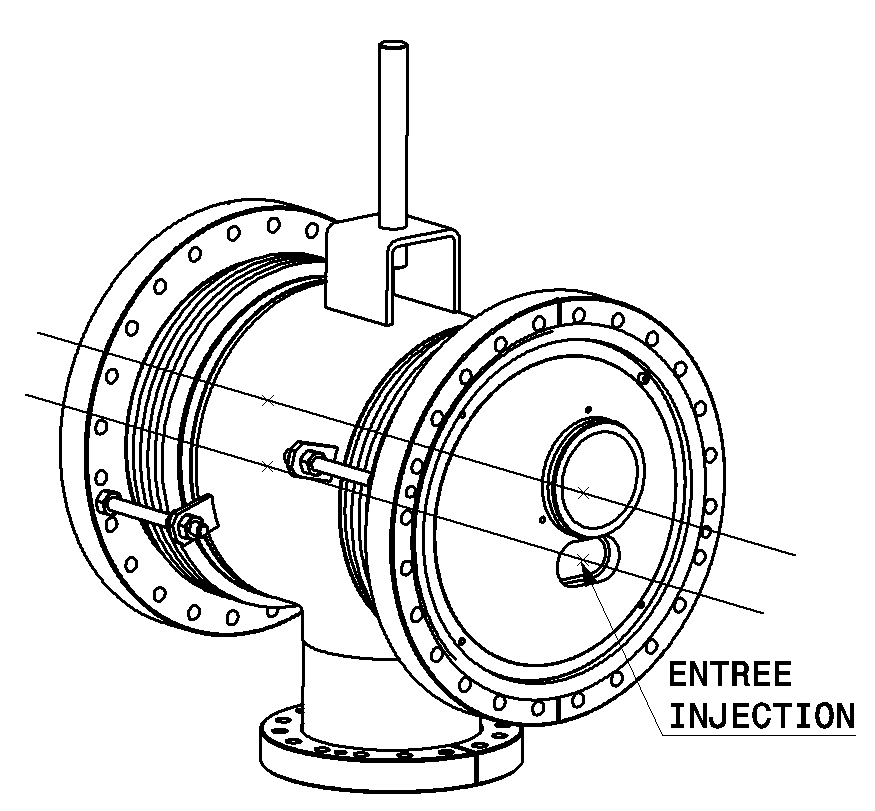 IP2
MSI in LSS2: VMSIA
Cu insert
3 micron Rh coating
Accommodates BTVSS offsets
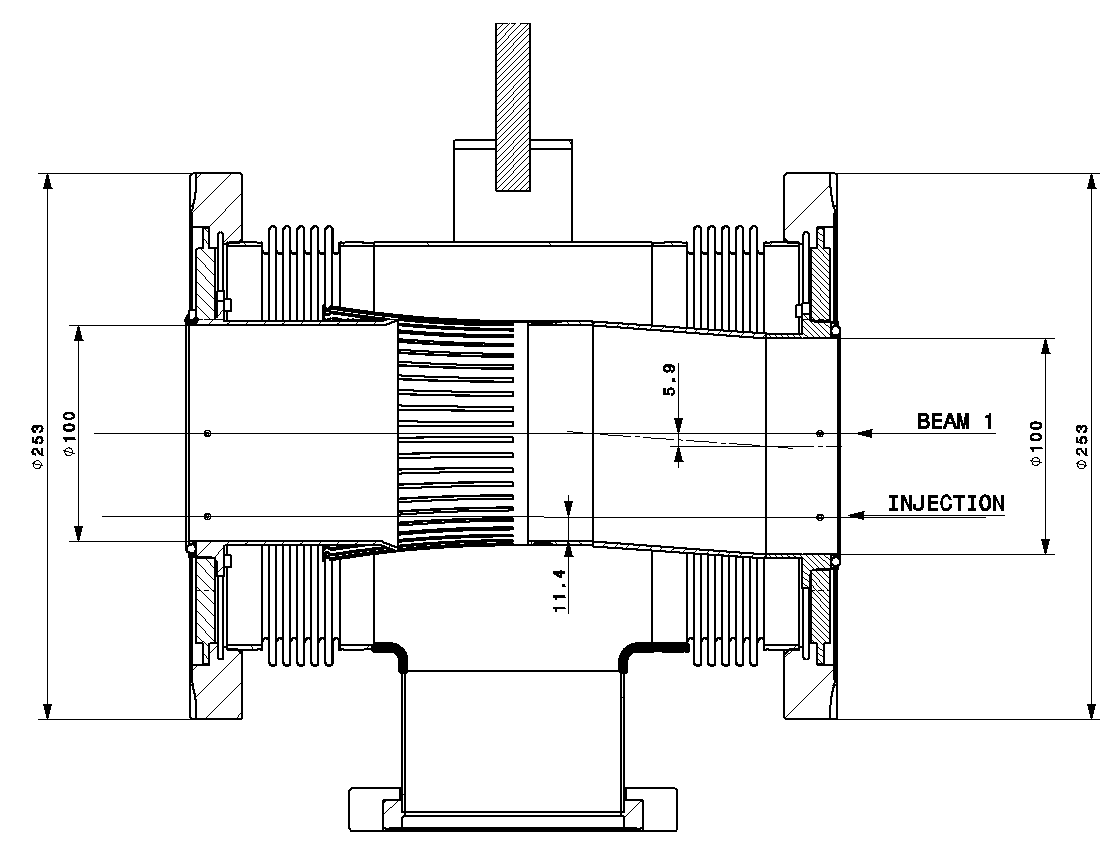 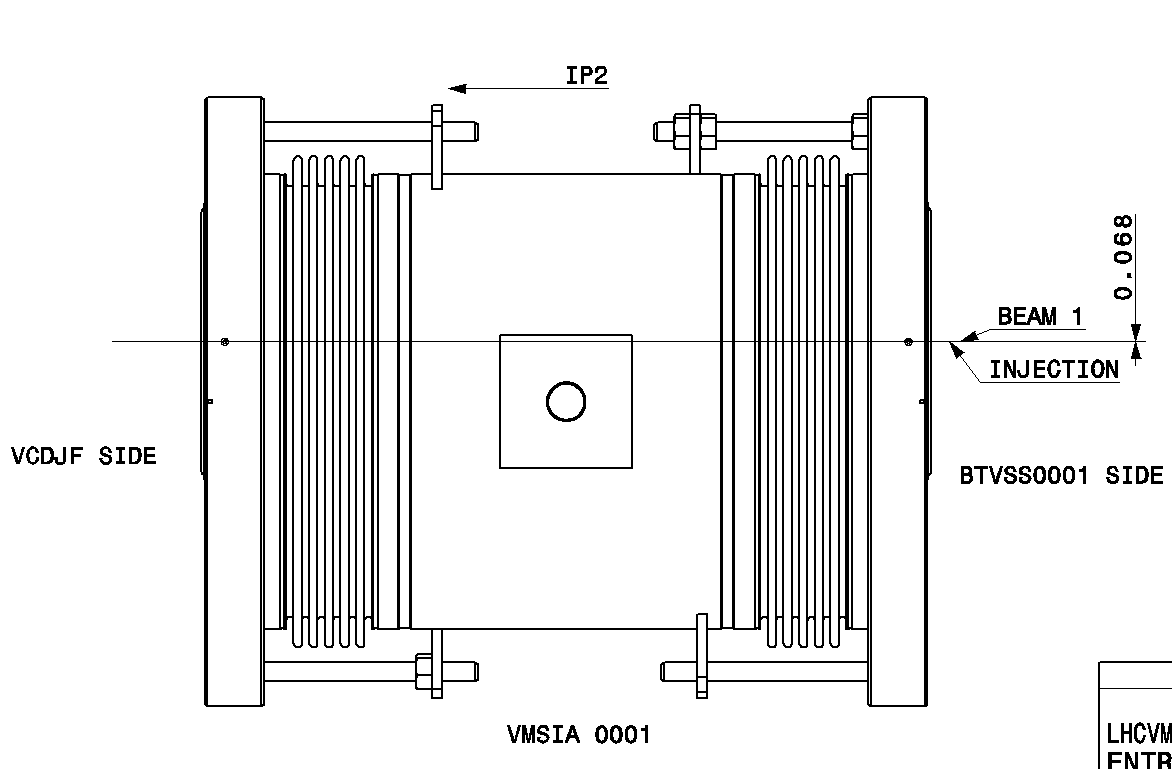 IP2
MSI in LSS8
Vacuum modules with RF insert
5 typical from LSS (VMAPA, VMAPB, VMZAD)
6 special for MSI and BTVSS area (VMSIN, P2,Q, R3,R4, Z)
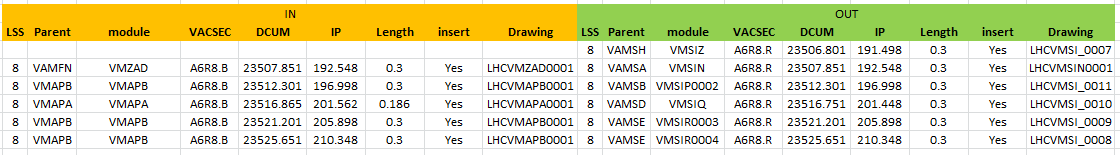 MSI in LSS8: VMSIR0004
Cu insert
3 micron Rh coating
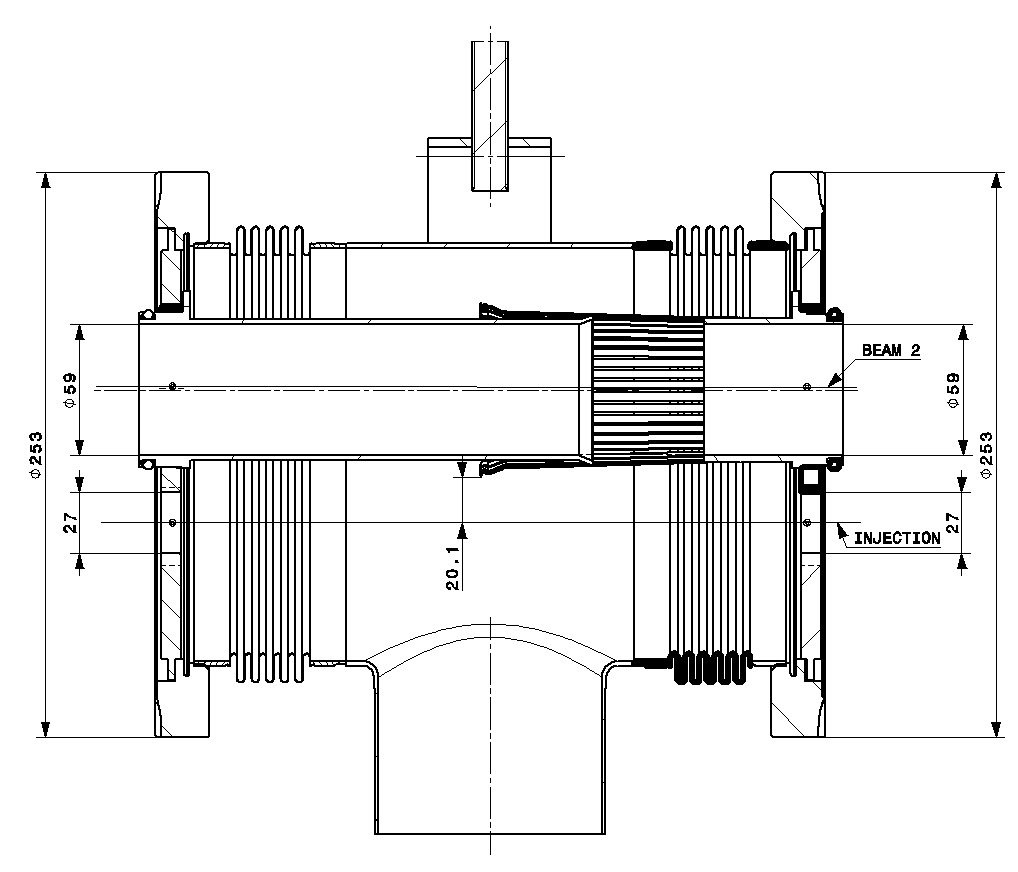 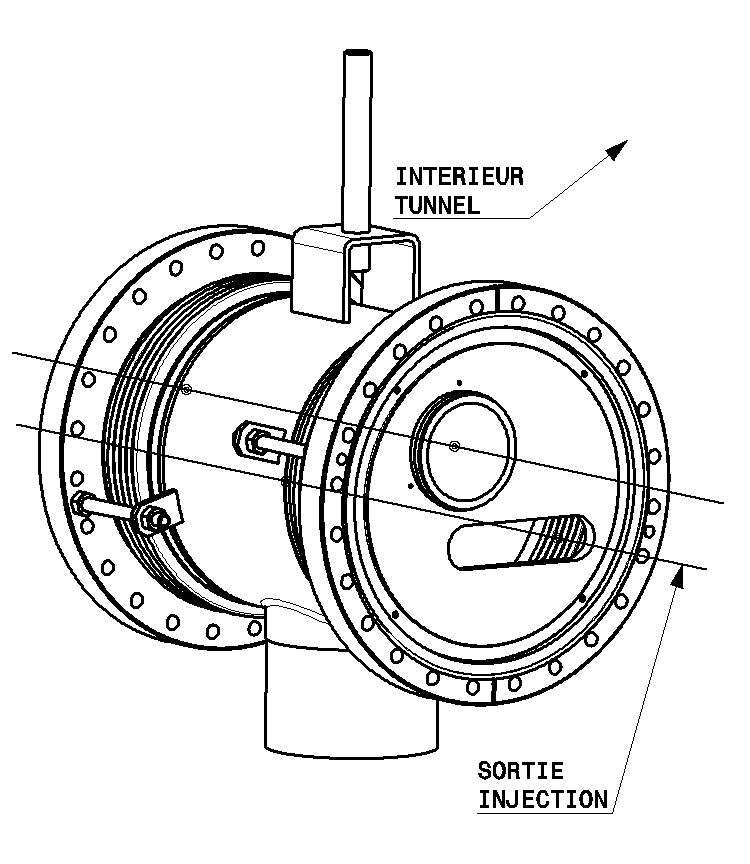 IP8
MSI in LSS8: VMSIR0003
Cu insert
3 micron Rh coating
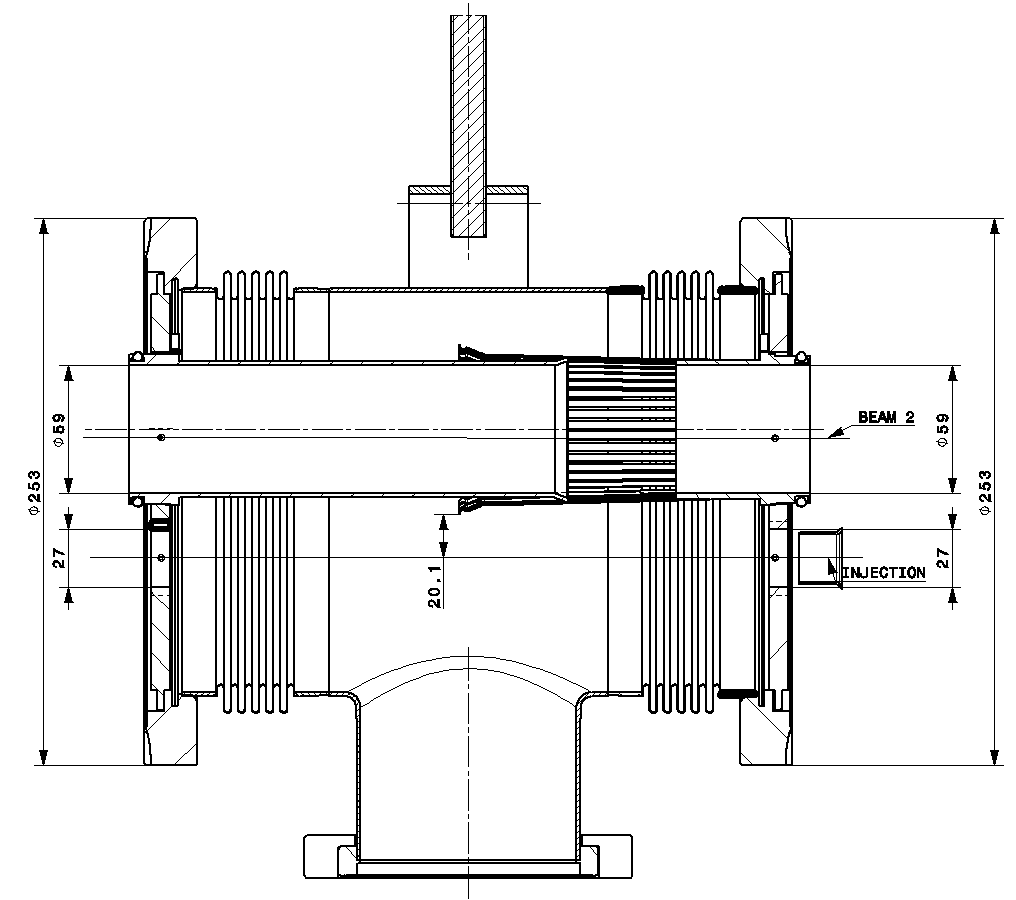 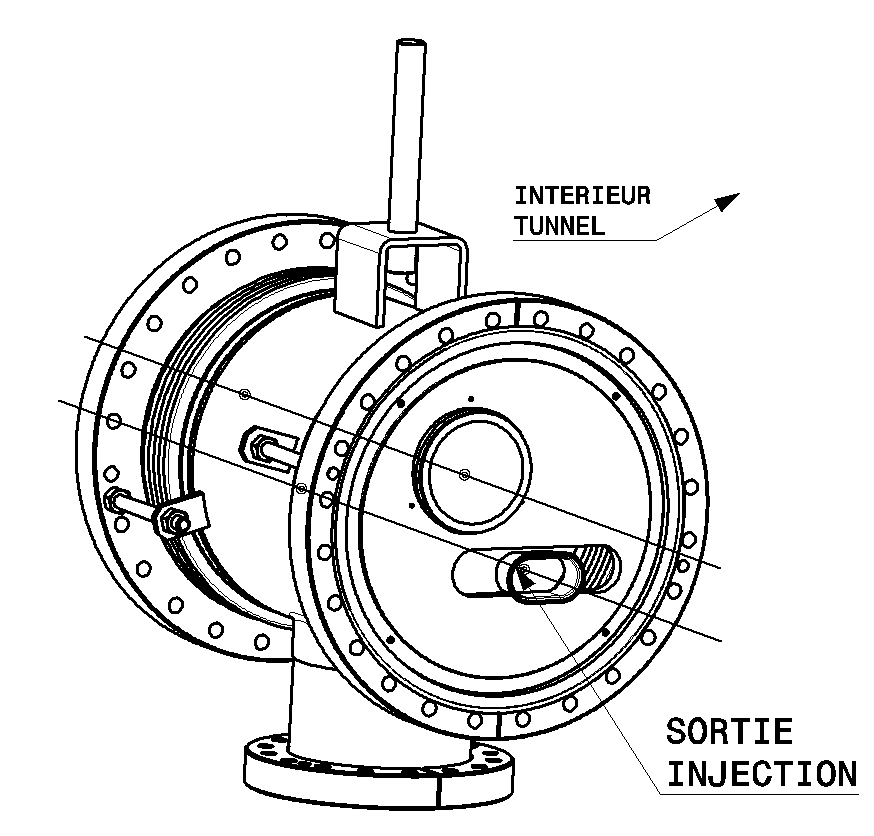 IP8
MSI in LSS8: VMSIQ
Cu insert
3 micron Rh coating
Step between MSIB and MSIA
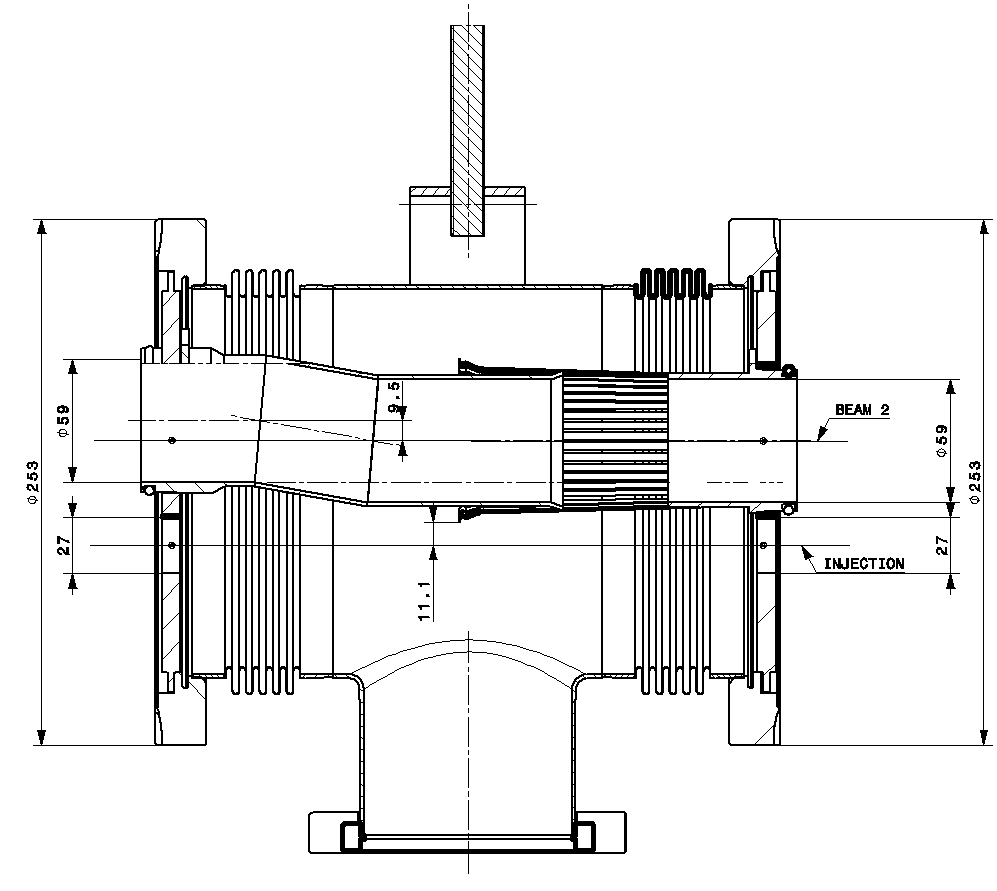 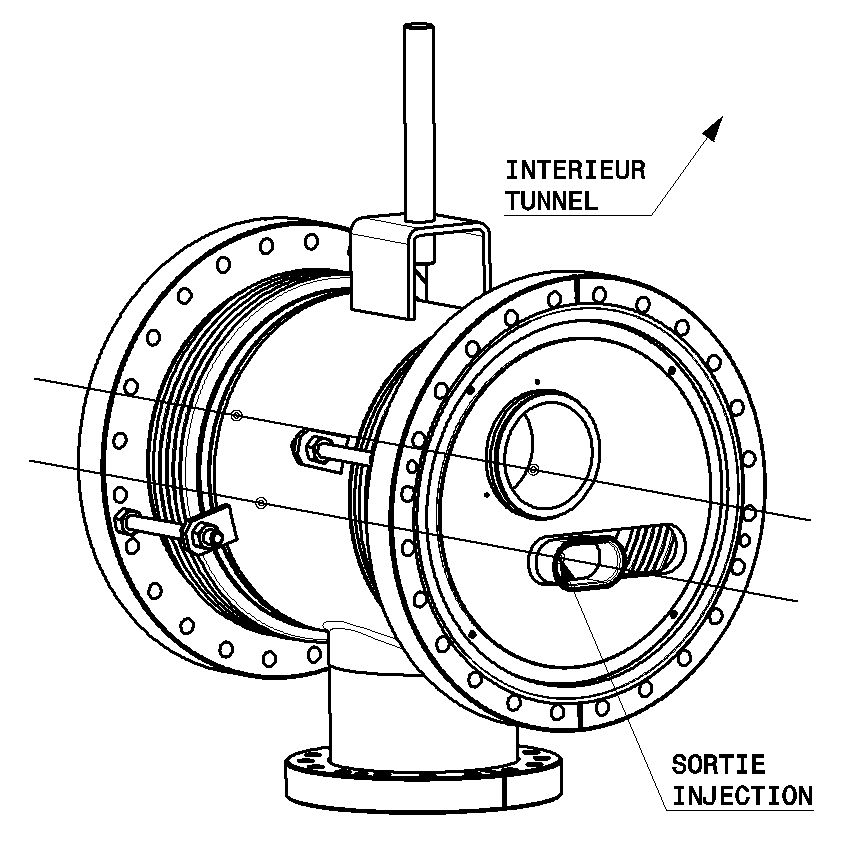 IP8
MSI in LSS8: VMSIP0002
Cu insert
3 micron Rh coating
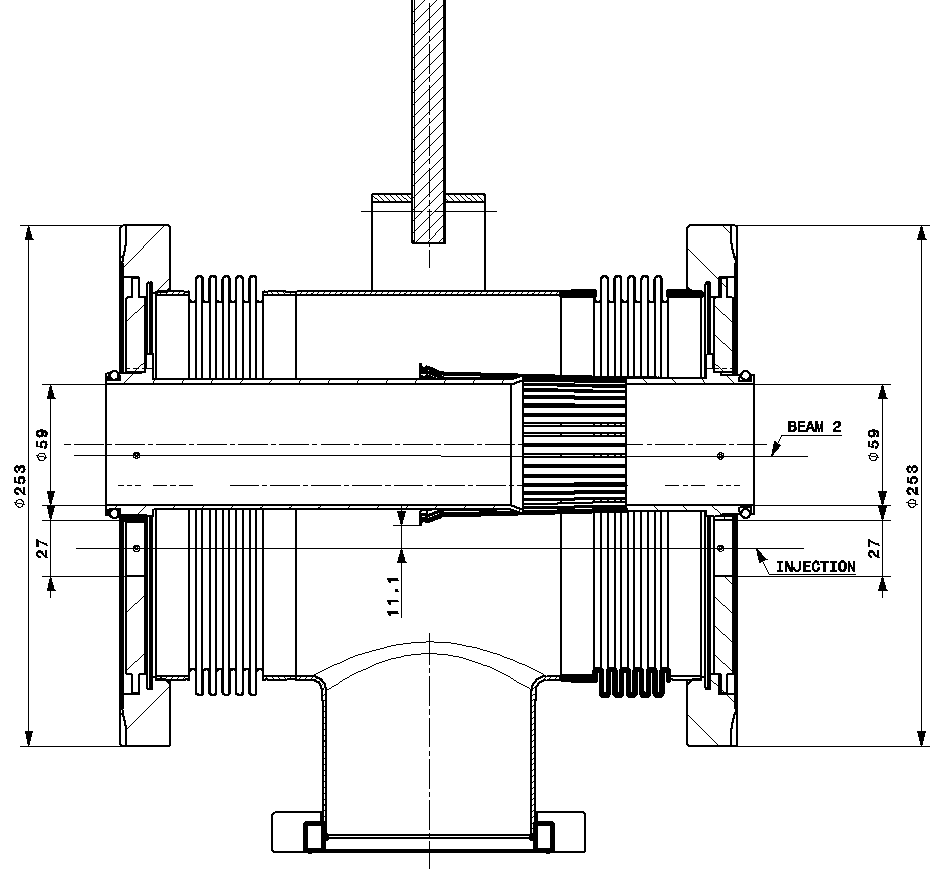 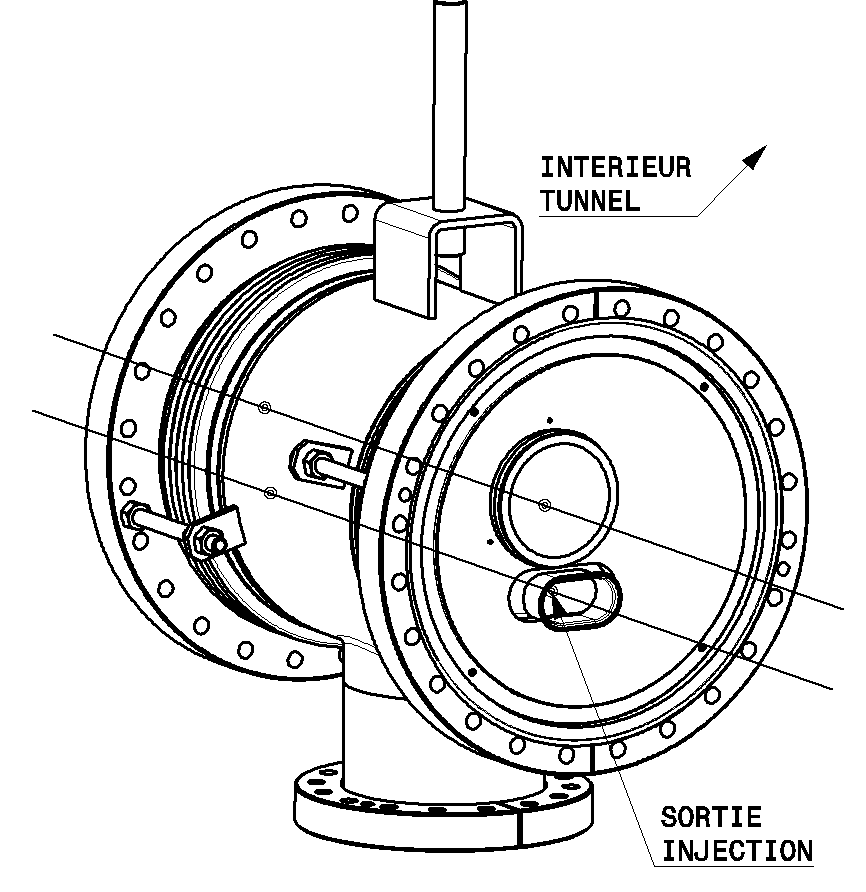 IP8
MSI in LSS8: VMSIN
Cu insert
3 micron Rh coating
Recombination of B1 and injection
Between MSIA and BTVSS
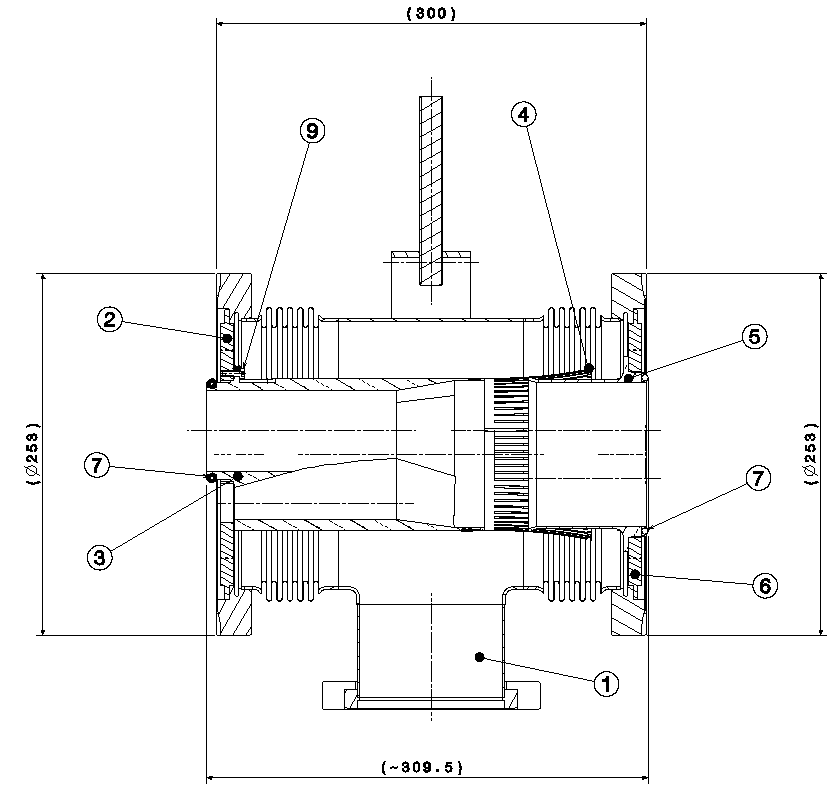 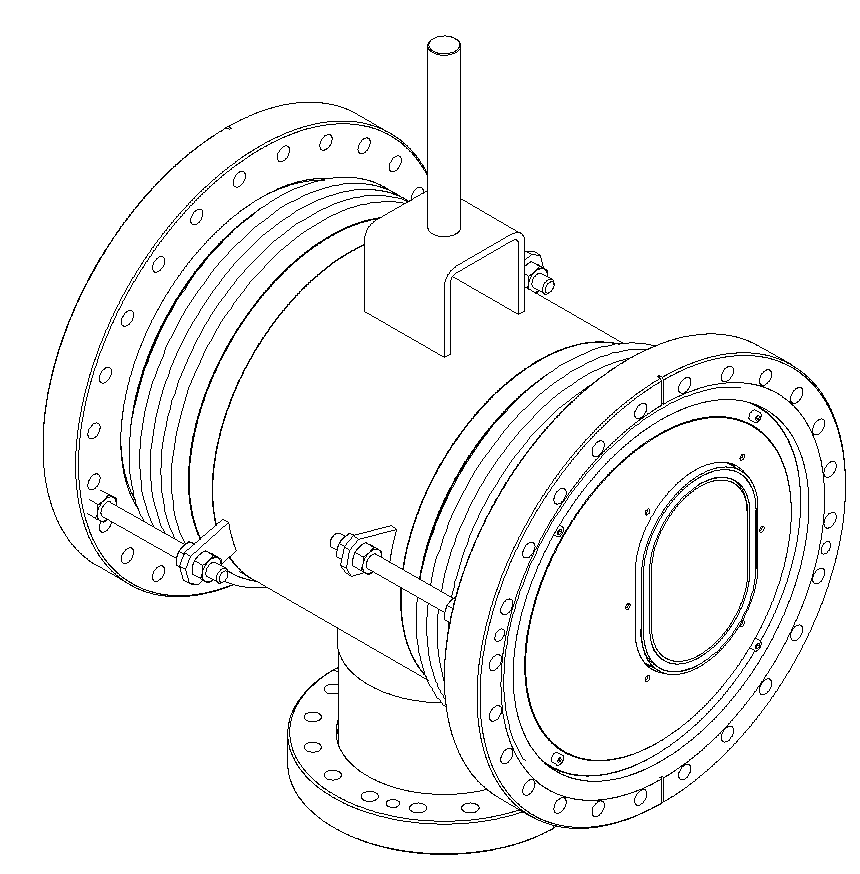 IP8
MSI in LSS8: VMSIZ
Cu insert
3 micron Rh coating
Accommodates BTVSS offsets
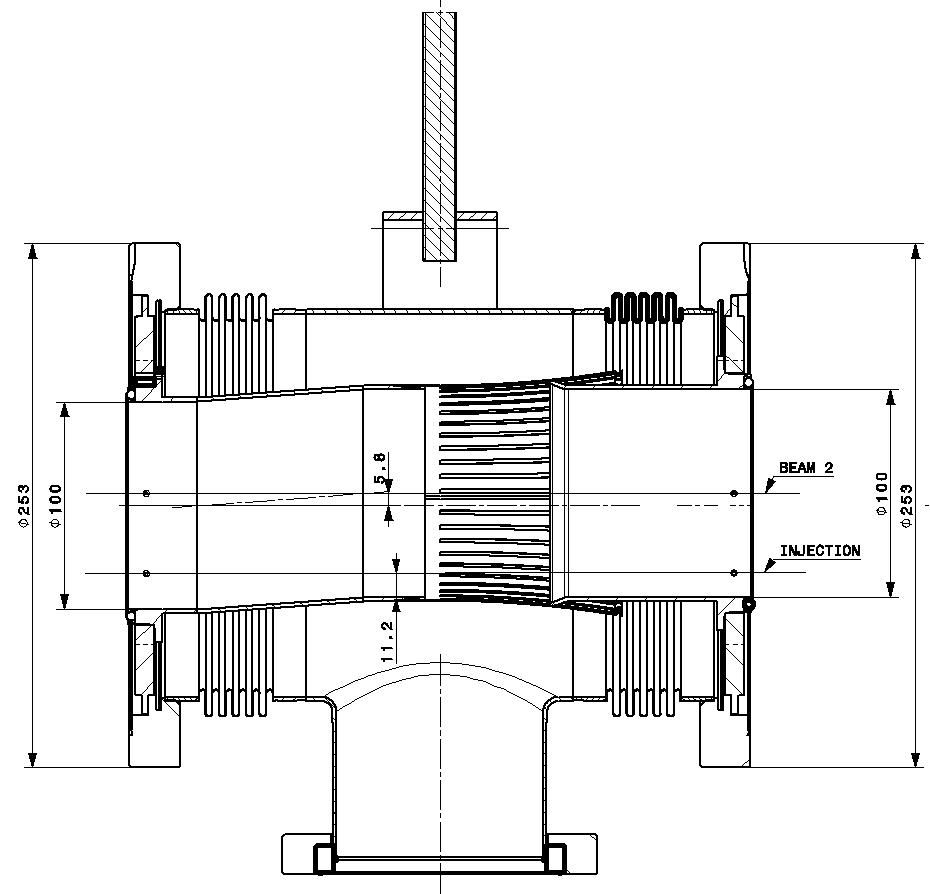 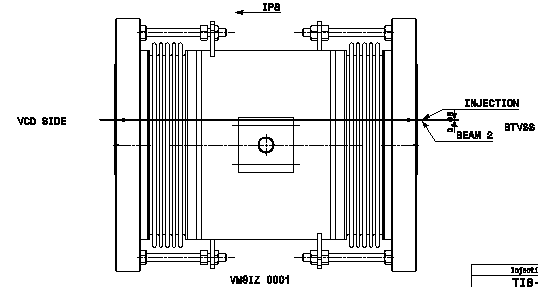 IP8
MSD in LSS6
Vacuum modules with RF insert
18 special for MSD and TCDS area (VMSDO, P, Q, R, S, T, U)
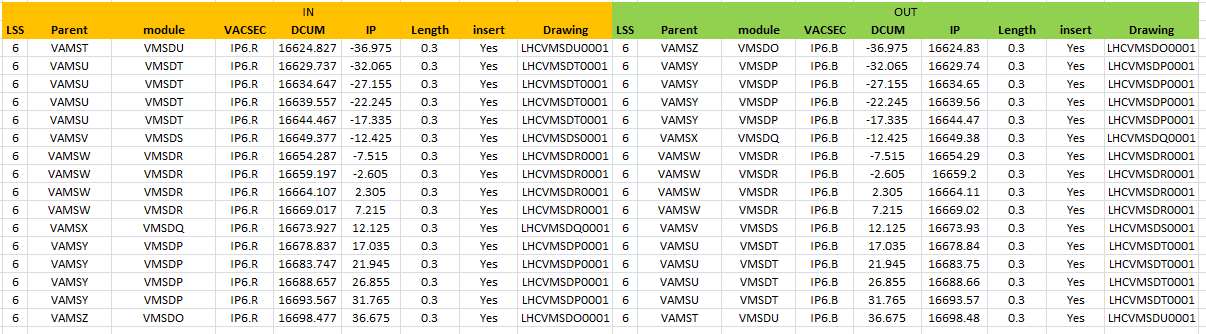 MSD in LSS6: VMSDU
Cu insert
3 micron Rh coating
Extracted beam
MSD
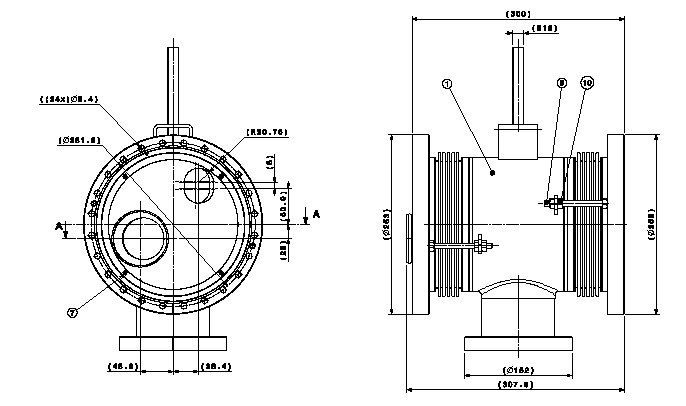 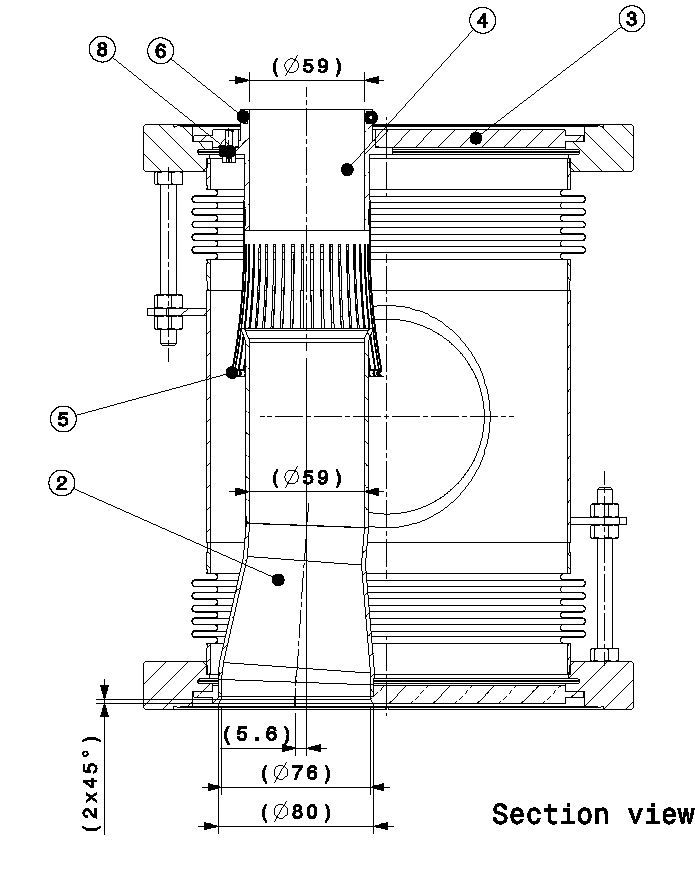 Circulating beam
Extraction chamber
VCTYE
MSD in LSS6: VMSDT
Cu insert
3 micron Rh coating
For MSDC
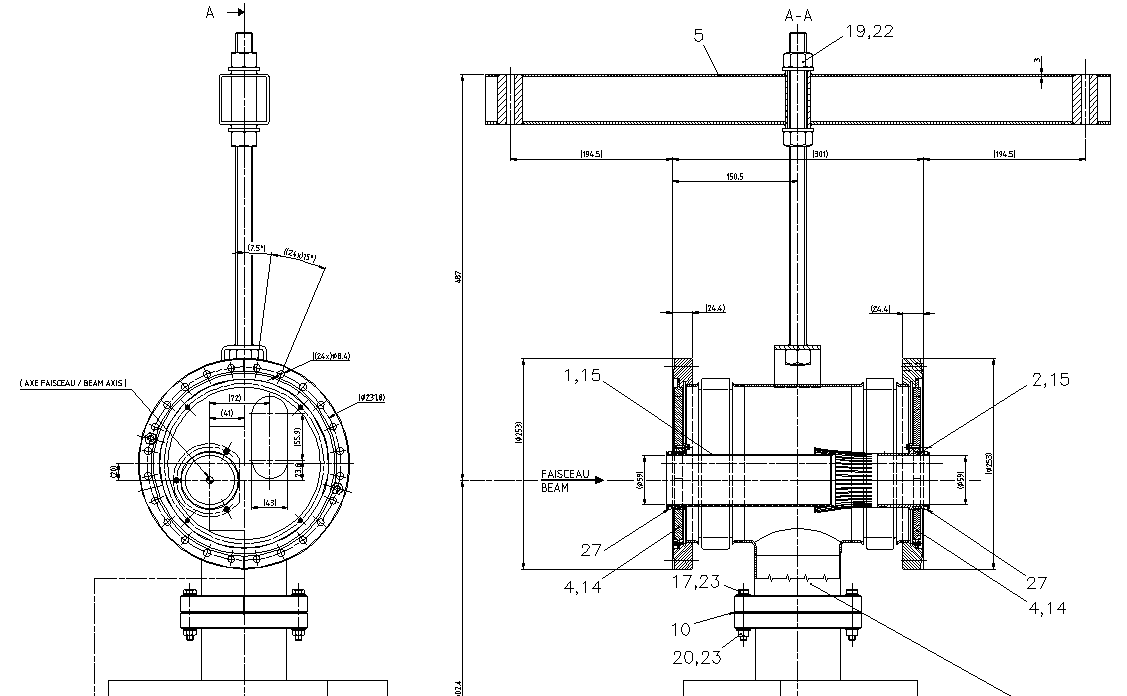 Extracted beam
Circulating beam
MSD in LSS6: VMSDS
Cu insert
3 micron Rh coating
Transition MSDC-MSDB
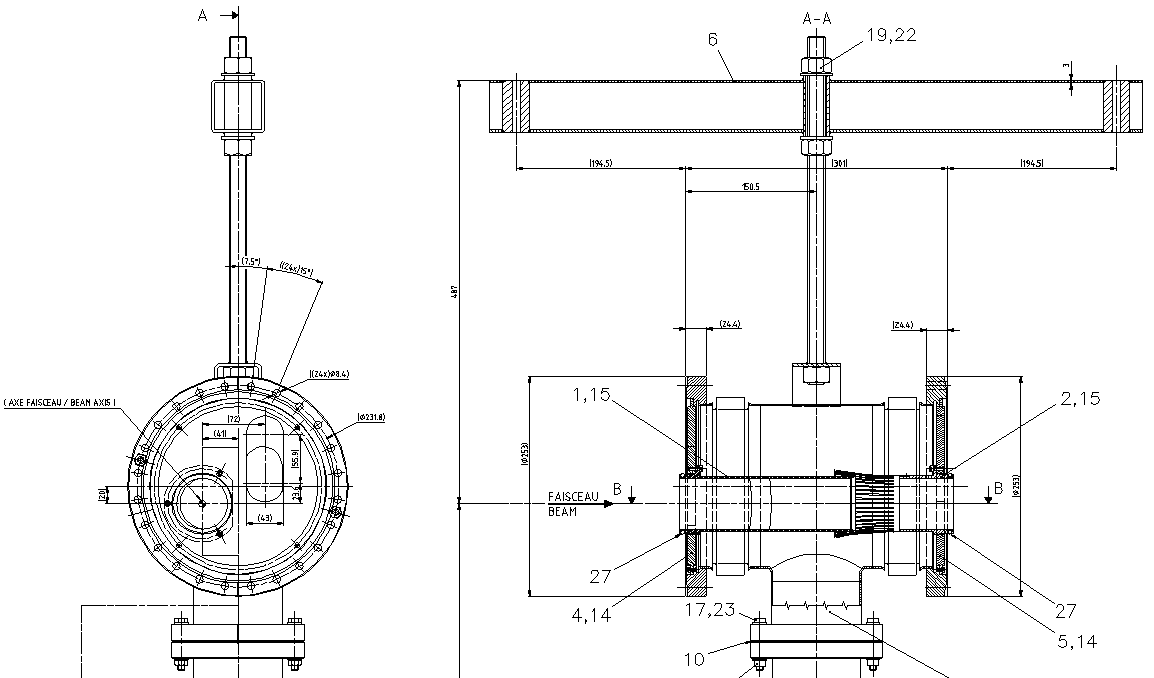 Extracted beam
Circulating beam
MSD in LSS6: VMSDR
Cu insert
3 micron Rh coating
For MSDB
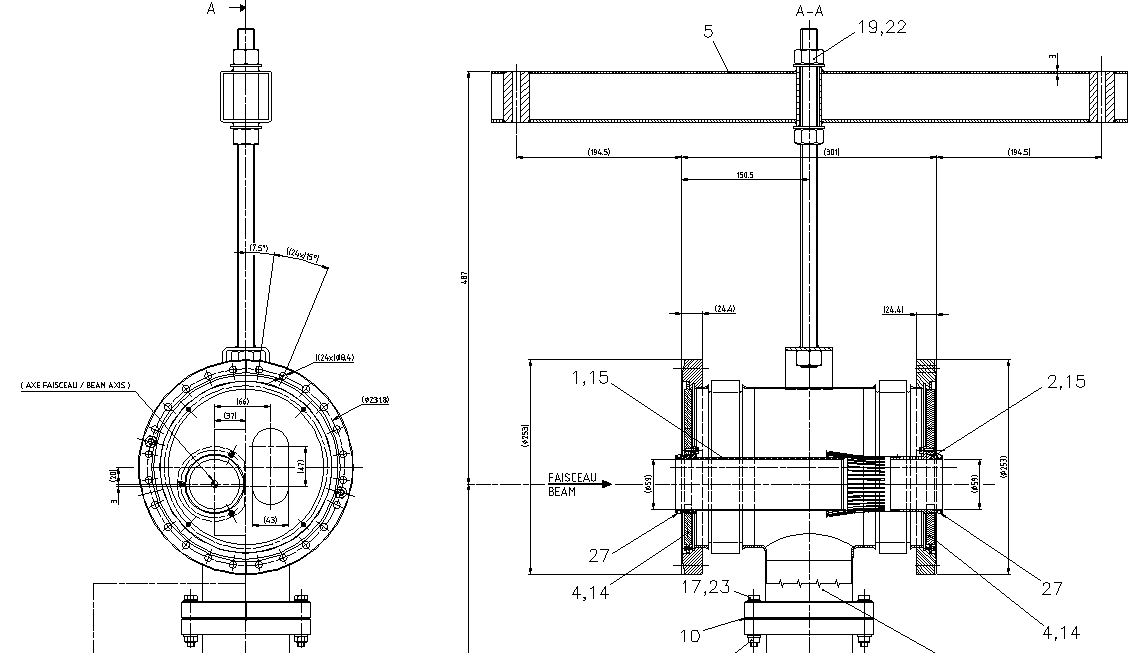 Extracted beam
Circulating beam
MSD in LSS6: VMSDQ
Cu insert
3 micron Rh coating
Transition MSDB-MSDA
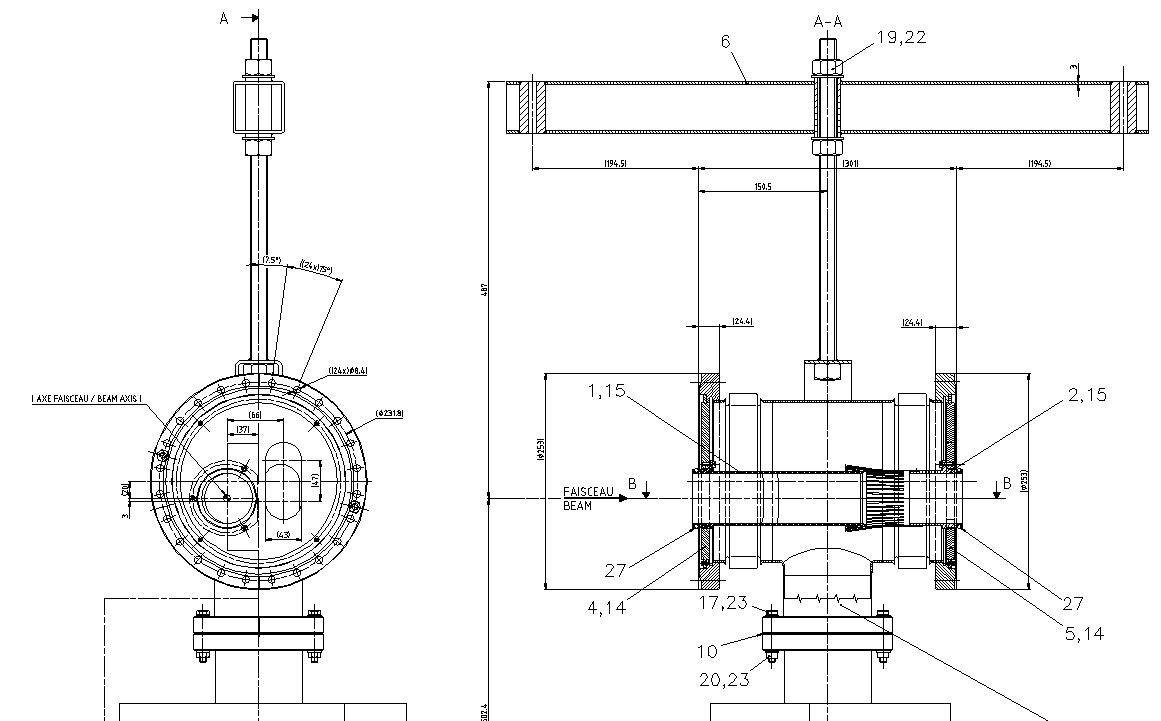 Extracted beam
Circulating beam
MSD in LSS6: VMSDP
Cu insert
3 micron Rh coating
For MSDA
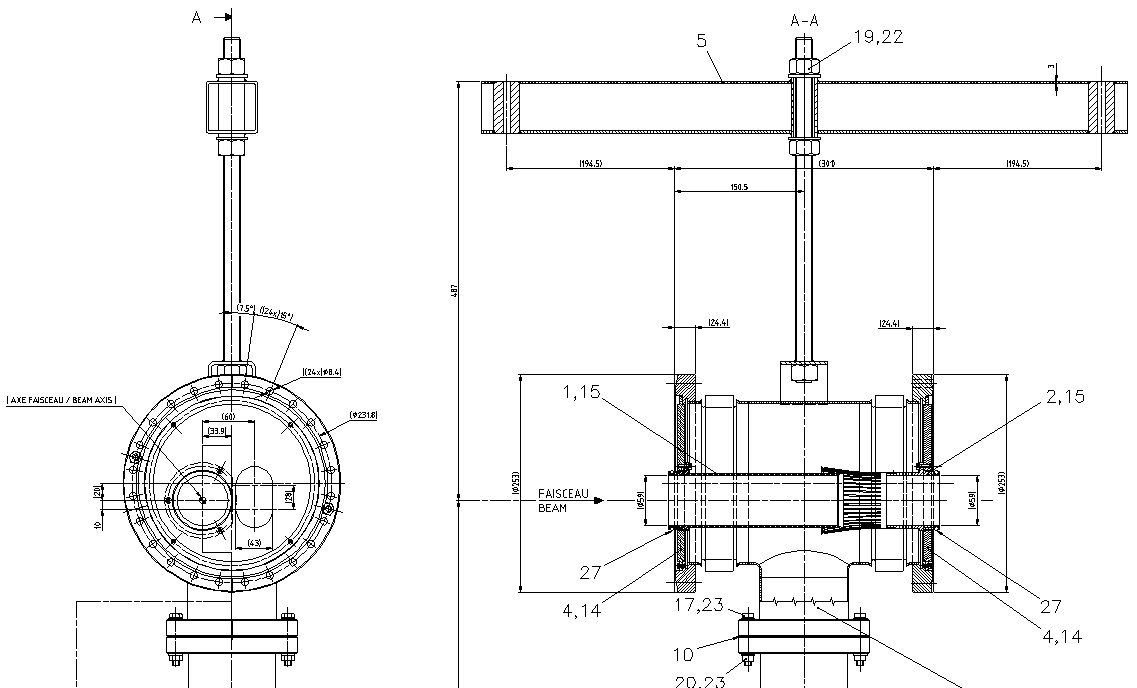 Extracted beam
Circulating beam
MSD in LSS6: VMSDO
Cu insert
3 micron Rh coating
Transition MSDA-TCDS
MSDA entering  flask ?

=> need design of a recombination insert (type VMSIN, O) ?
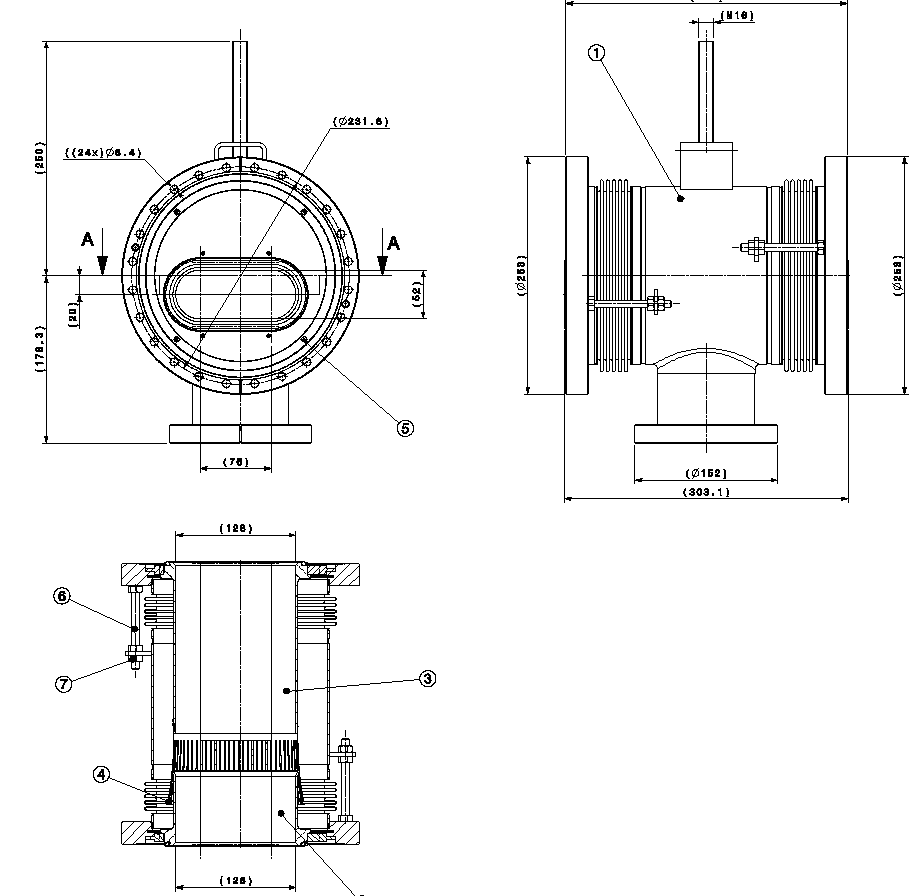 TCDS
MSDA